ГАУ ДПО ЛО «Институт развития образования»
представляет передовой педагогический опыт учителя технологии
МБОУ СОШ с.Пальна-Михайловка
Чурляева  Сергея Викторовича
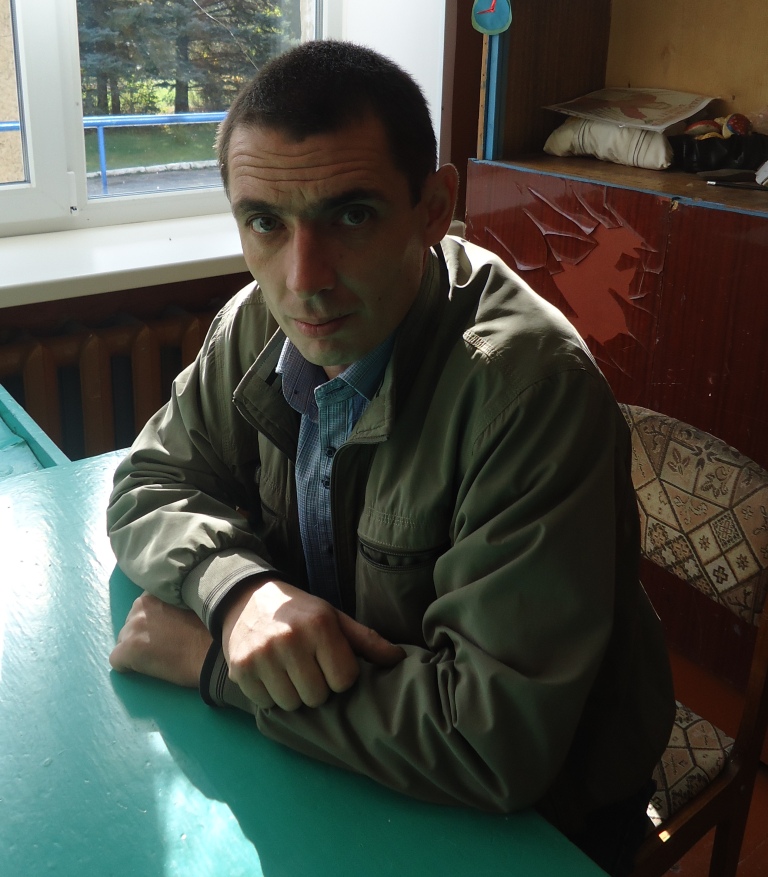 Из опыта работы учителя Чурляева С.В.
Чурляев Сергей Викторович 1979 года рождения, образовав высшее, закончил в 2000 году Елецкий Государственный Педагогический институт. Работает в школе с.Пальна-Михайловка Становлянского района. Педагогический стаж 16лет. Стаж работы в данном коллективе 16 лет.
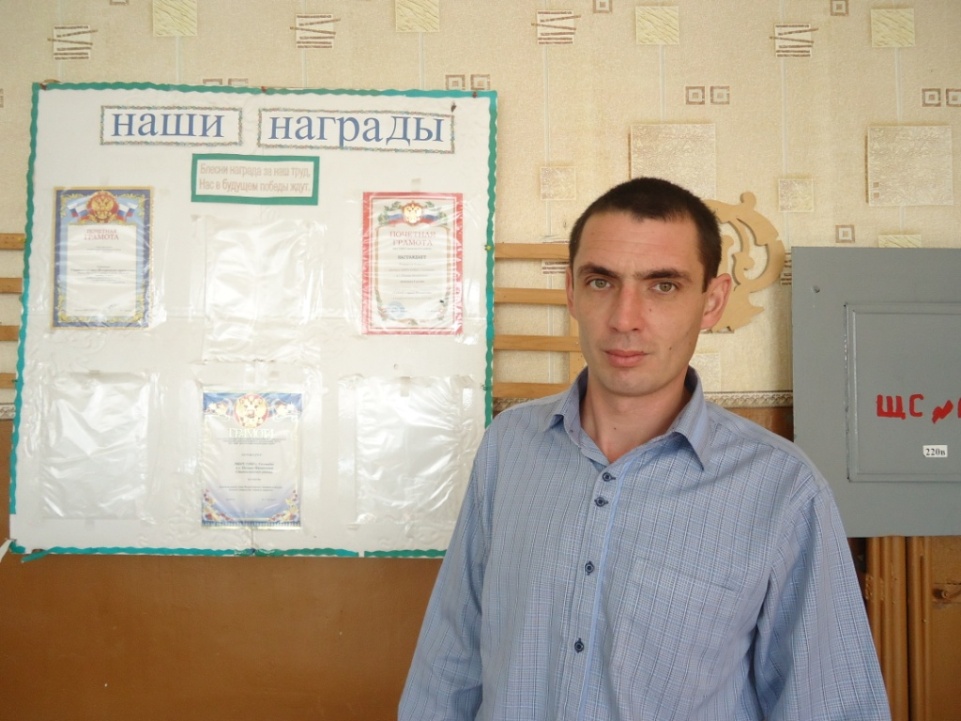 Сергей Викторович имеет первую квалификационную категорию. Учитель осуществляет обучение и воспитание учащихся с учетом специфики преподавания технологии, способствует
развитию личности школьника, их гражданской позиции, научной, экологической и экономической грамотности, профессиональному самоопределению Осознанно выбирает учебный план и соответствующую ему программу своего предмета, а также учебно-методическое обеспечение.
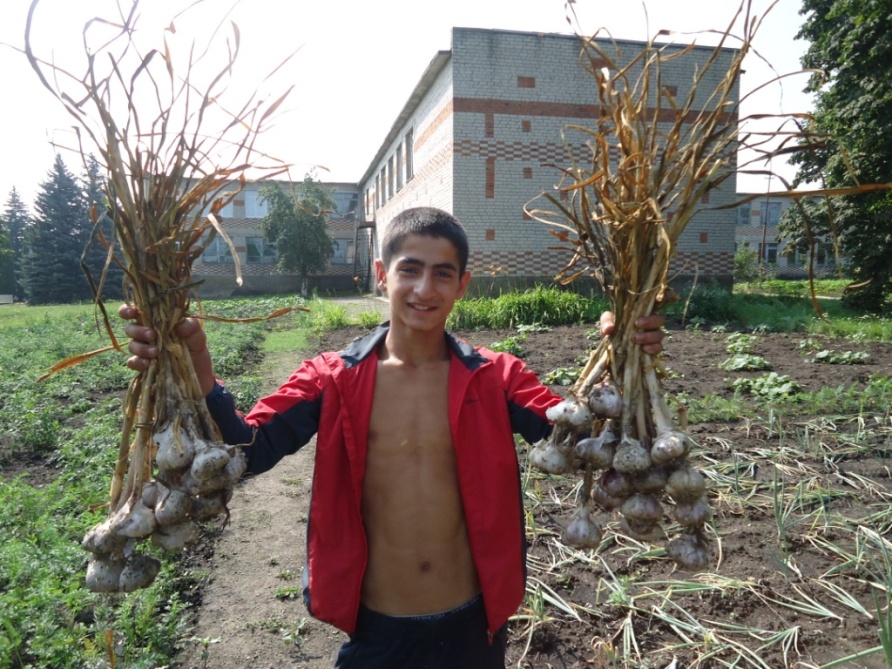 Высокая результативность в обучении и воспитании учащихся, применение в работе новаторских педагогических технологий, активная пропаганда педагогического мастерства — основные составляющие его работы.
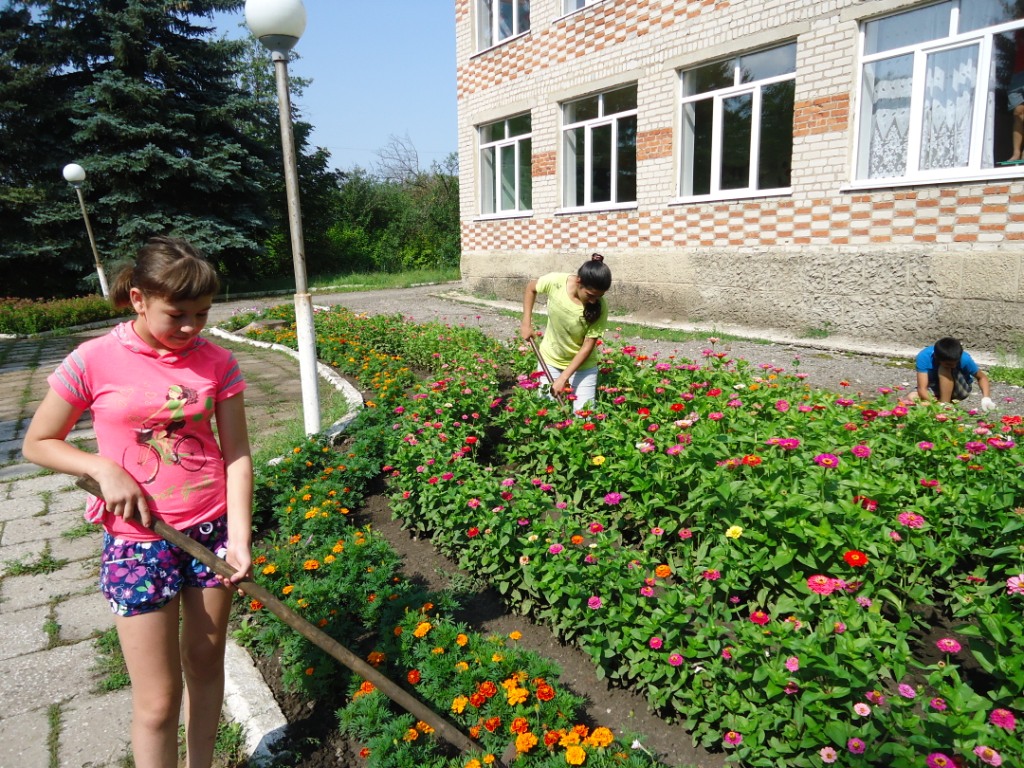 Использует разнообразные методы, средства, формы организации учебной деятельности школьников.
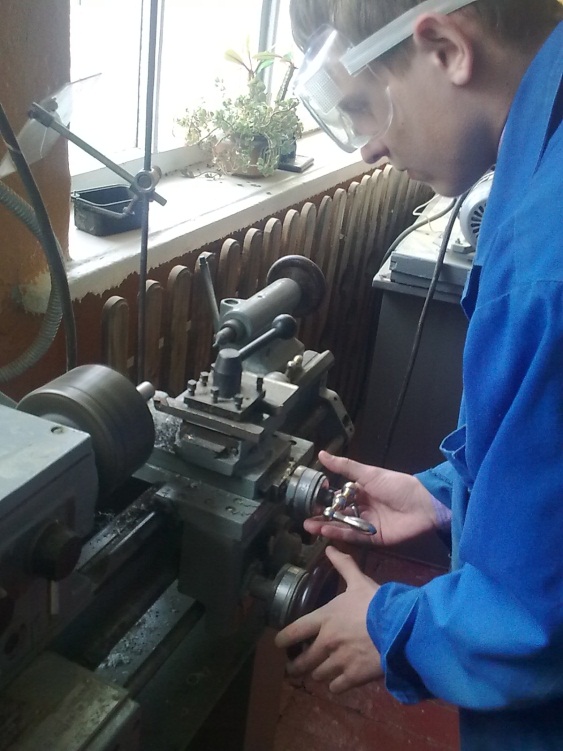 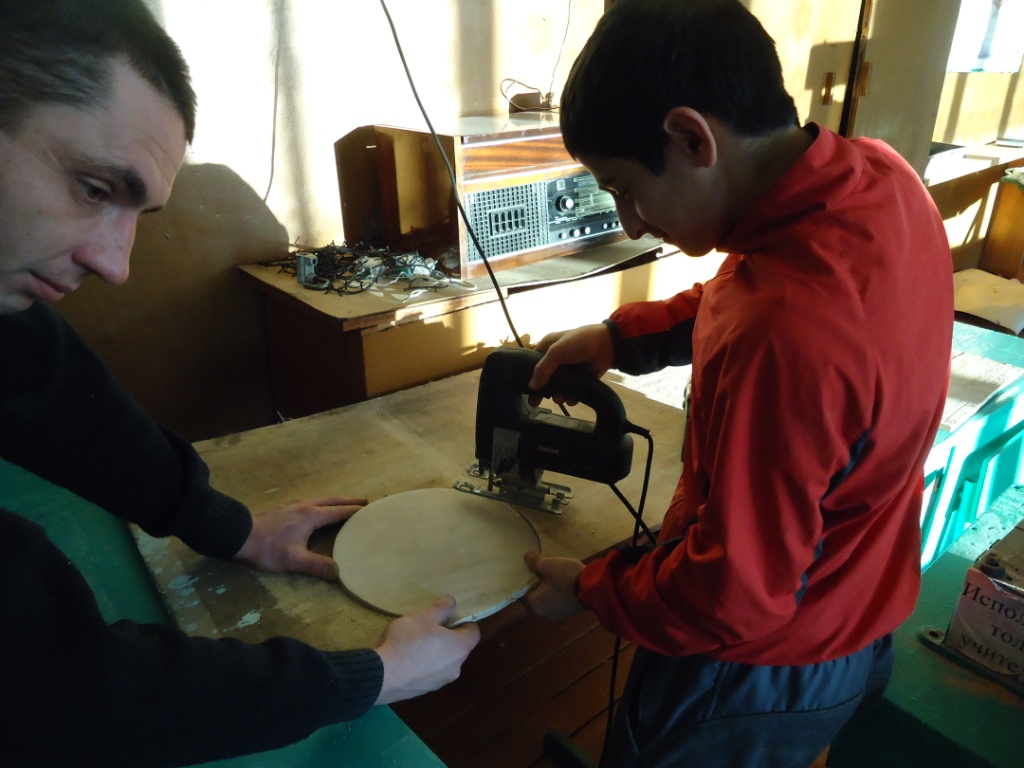 Используя метод творческих проектов, Сергей Викторович на уроках развивает инициативу, самостоятельность, творческие способности учащихся. Личностно-ориентированный подход позволяет ему обеспечить социальную и профессиональную подготовку учащихся. Ежегодно выпускники Сергея Викторовича поступают в учебные заведения технологической направленности. Ученики показывают хорошее знание предмета, умение применять свои знания на практике.
Динамика уровня обученности учащихся за последние три года
Динамика качества знаний обучающихся за последние три года в %
Динамика количества учащихся (в %), принимающих участие в предметных олимпиадах разных уровней
ЧурляевС.В.уделяет исследовательской деятельности учащихся особое внимание, он твердо уверен, что исследования - прекрасное подспорье в преподавании по действующим программам - позволяют, с одной стороны, лучше усвоить материал, с другой - формируют у школьников систему нравственных ценностей, самостоятельное мышление, активную жизненную позицию.
       Чурляев С.В.организует и осуществляет руководство деятельностью учащихся 5-9 классов по созданию практикоориентированных исследовательских проектов по технологии с использованием информационно-компьютерных технологий.
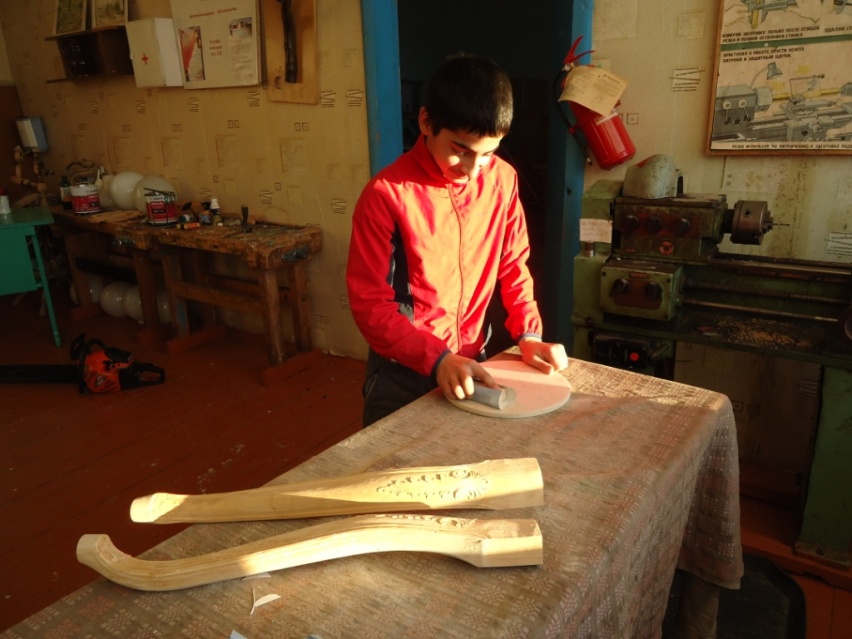 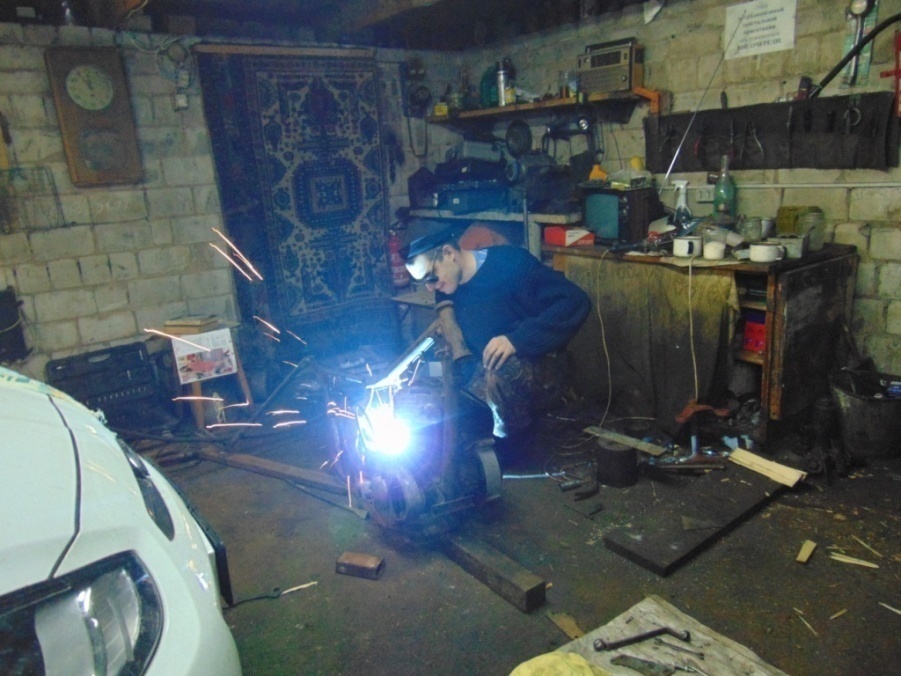 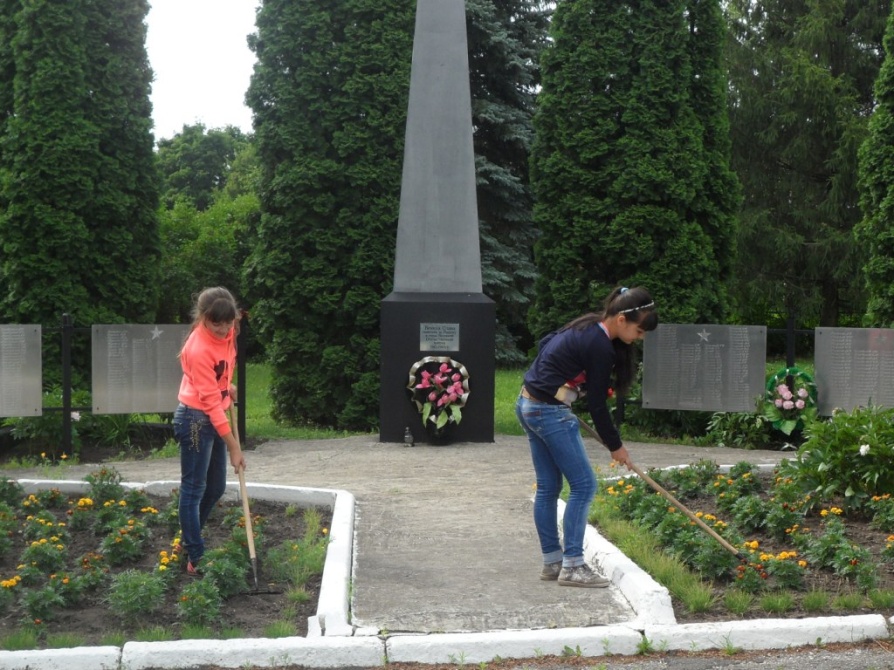 Большое внимание Сергей Викторович уделяет патриотическому воспитанию детей.К 70-летию победы заложена аллея Славы на территории школы.Ведется работа по уходу за обелиском..
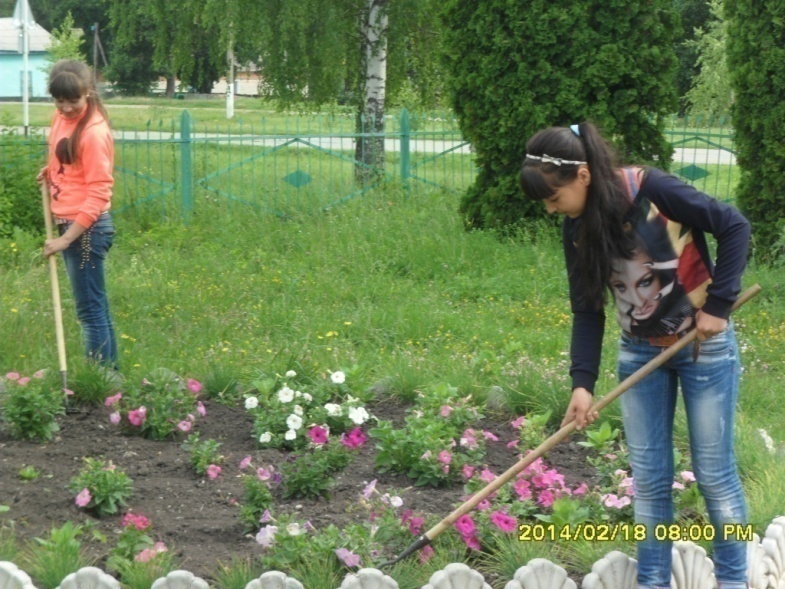 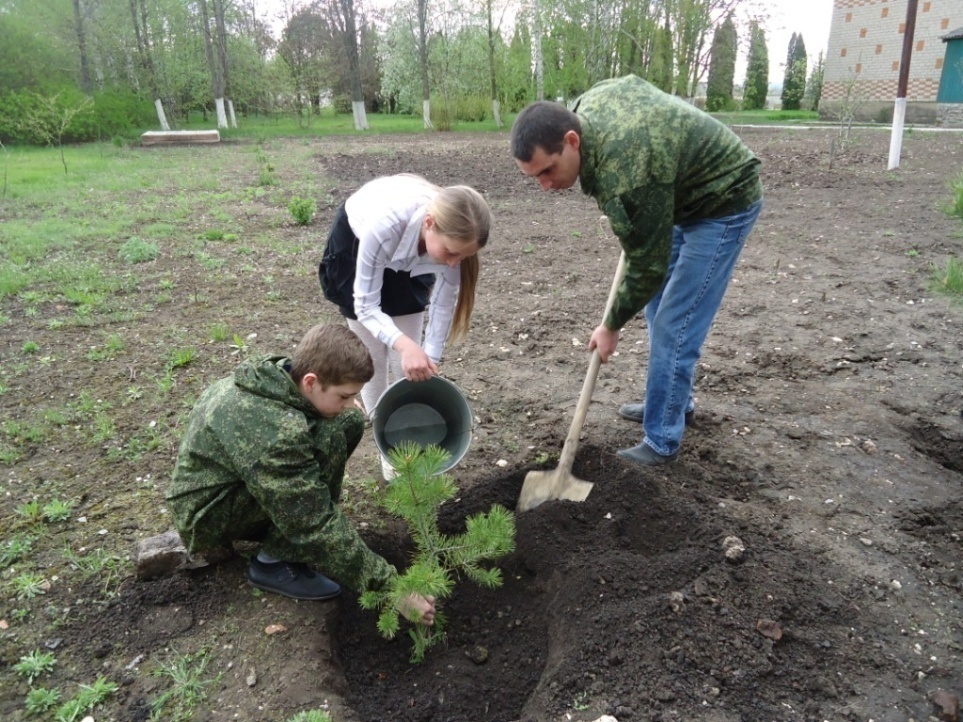 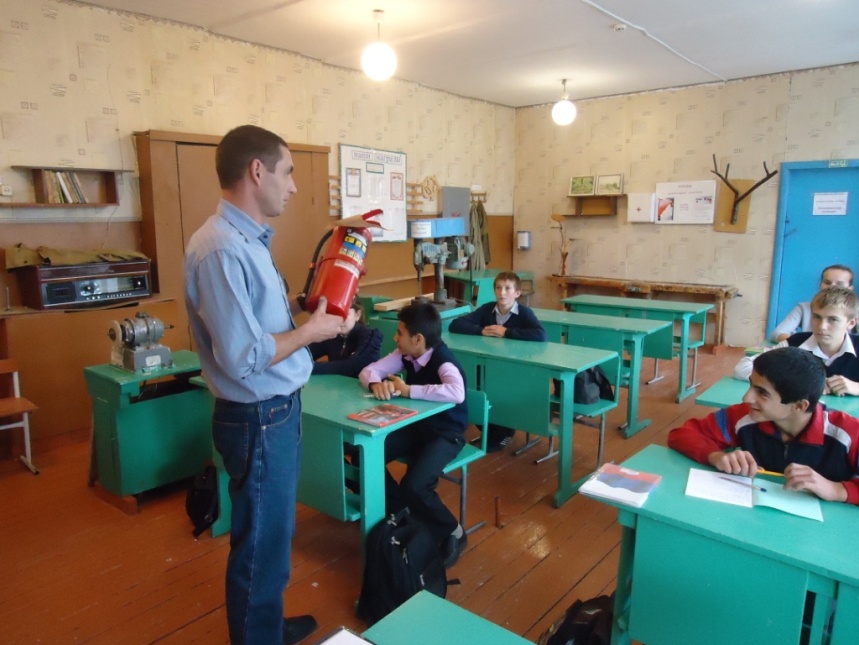 С целью приобщения учащихся к творчеству и развитию их творческого
потенциала учителем организуются в течение учебного года выставки своих
творческих работ и работ учащихся. Особое внимание Сергеем Викторовичем уделяется охране труда. На каждом уроке проводятся
инструктажи по технике безопасности, в кабинете имеется стенды по ТБ,
защитные средства, уголок по пожарной безопасности и средства пожаротушения.
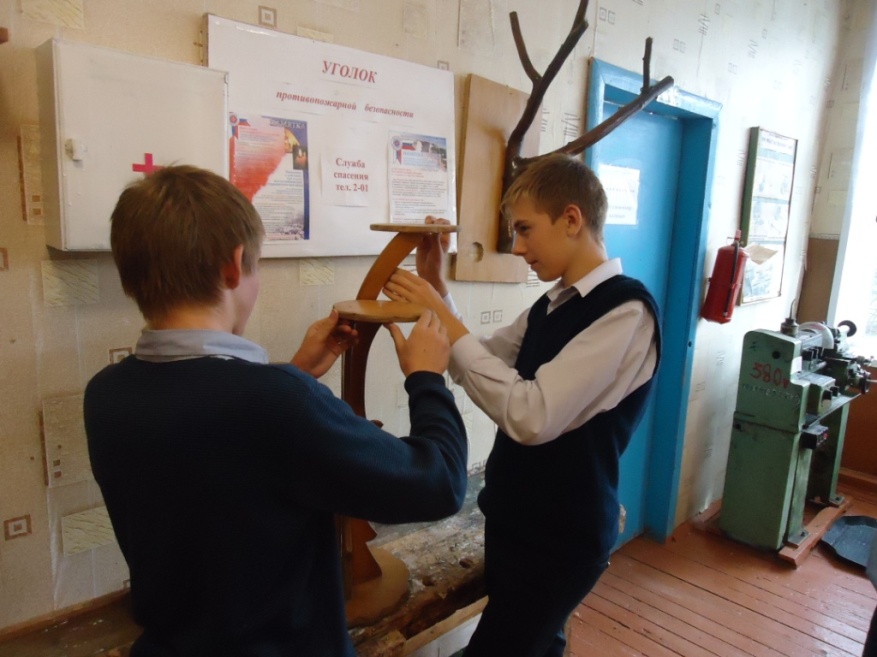 Уровень своего профессионального мастерства учитель регулярно повышает на заседаниях школьного, муниципального методических объединений, ассоциации учителей технологии. Неоднократно проводил мастер-классы для учителей технологии района: «Развитие творческих способностей учащихся на уроках технологии» 2013),.При прохождении курсовой переподготовки в ЛИРО распространялся опыт по теме «Активизация познавательной активности на уроках технологии», «Работа по созданию творческих проектов» (2013). Покормим птиц зимой  (2016г.)
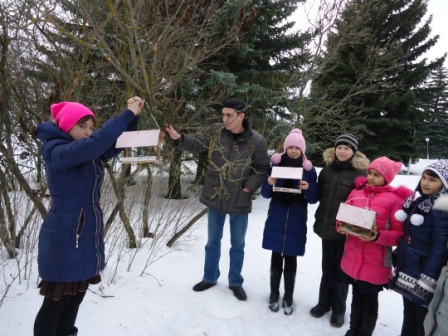 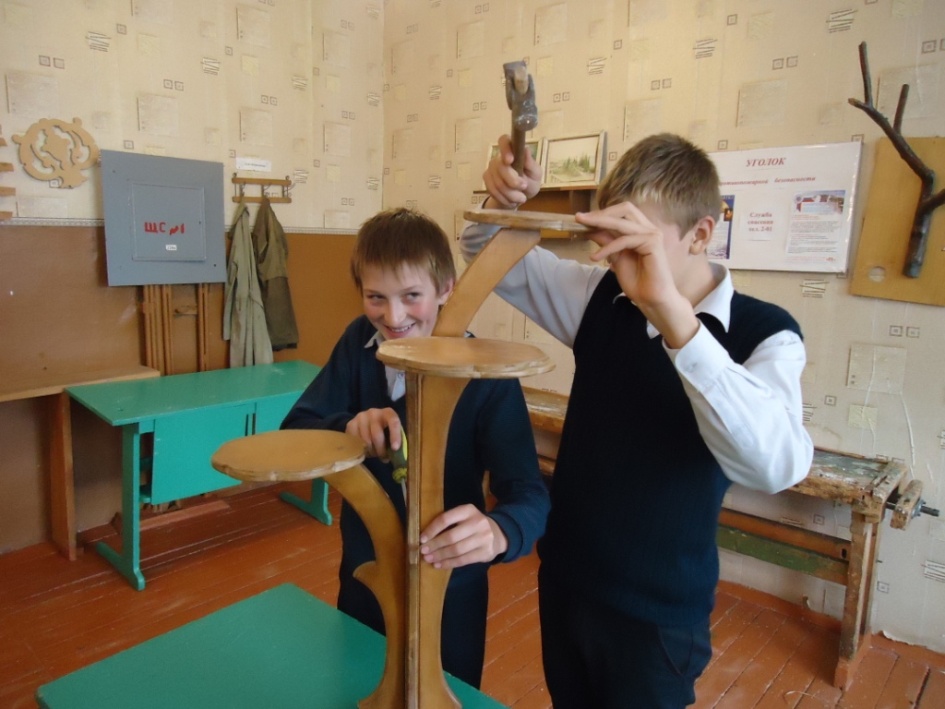 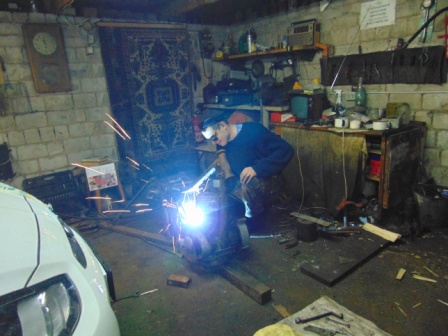 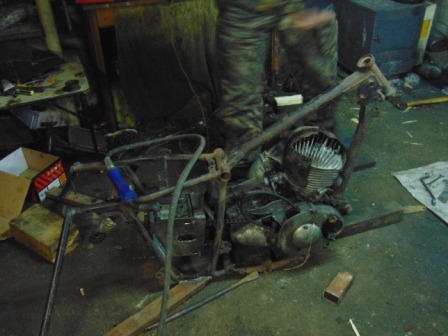 В свободное время Чурляев С. занимается конструированием .
Постройка вездехода на шинах низкого давления 2016год.
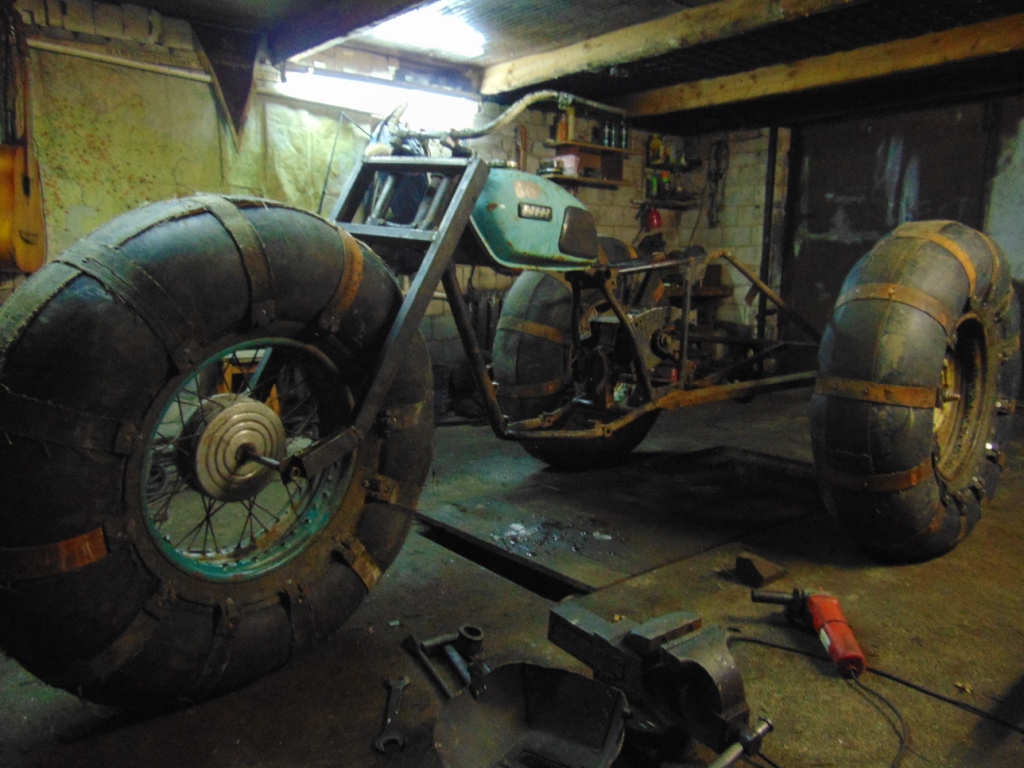 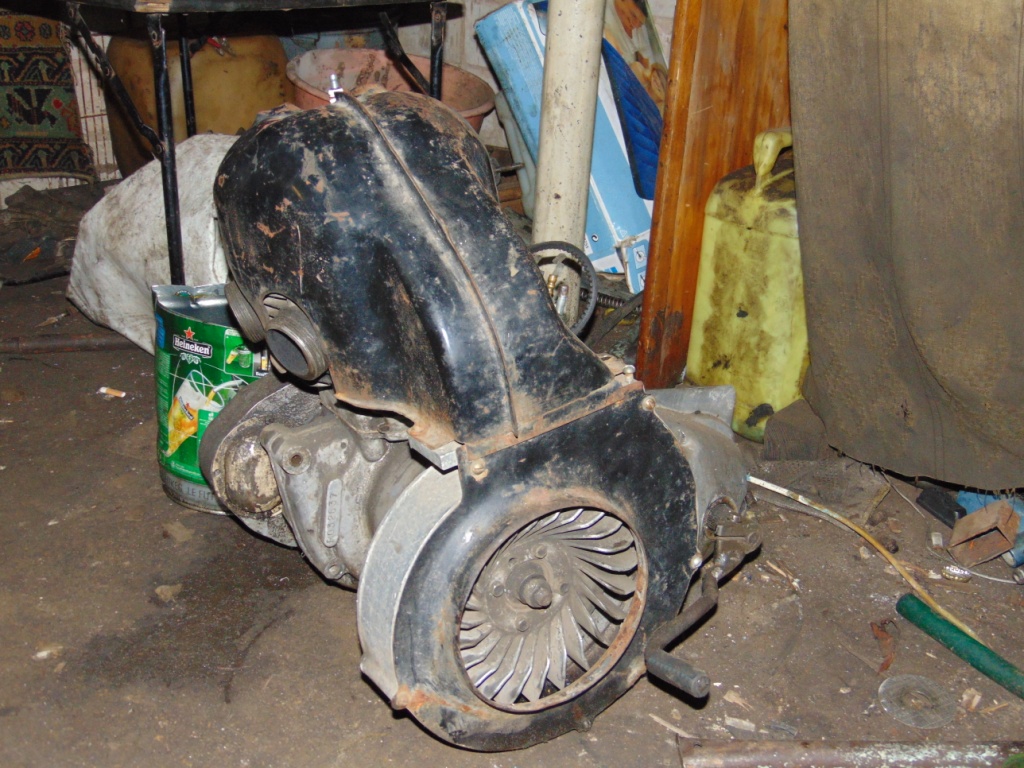 Испытания февраль 2016.
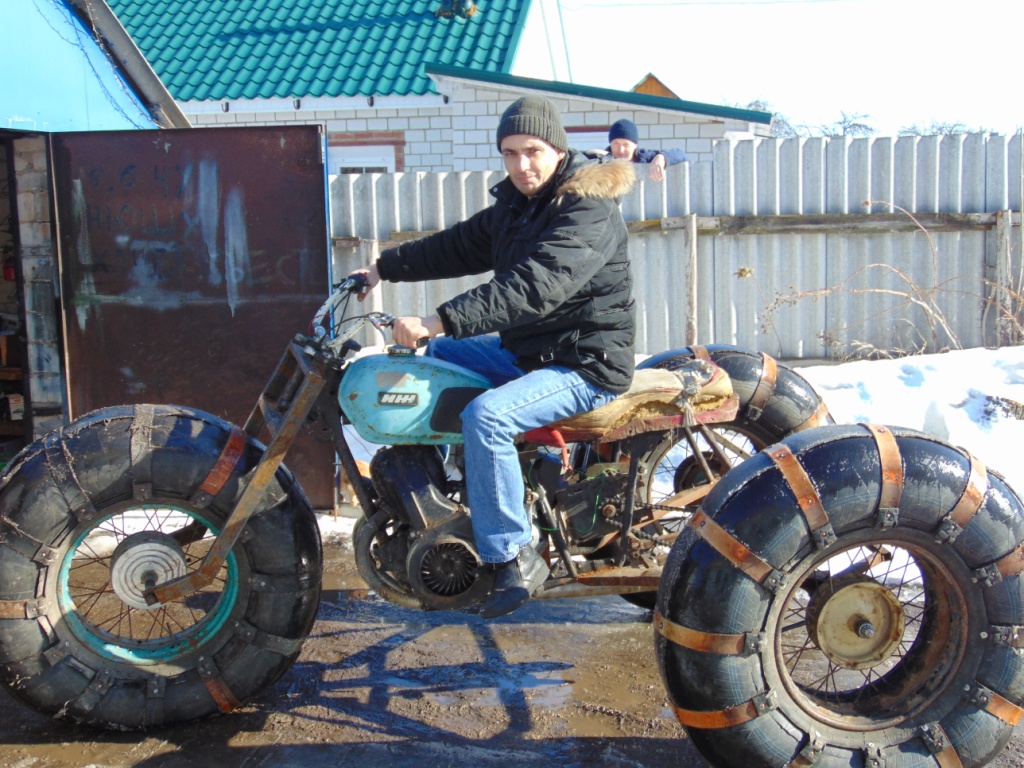 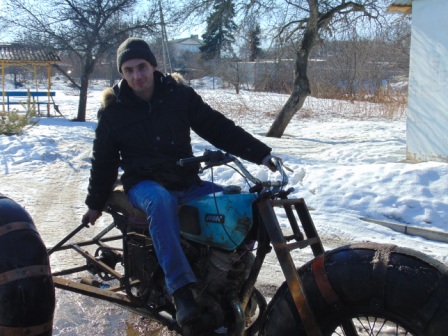 Испытания видео